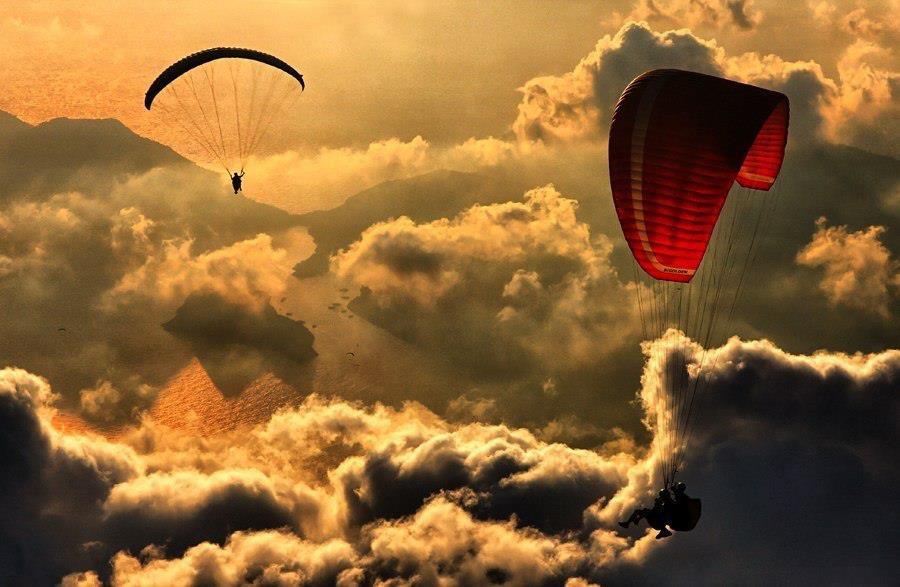 3 Adımda 3 Saatte
Hayatın Değişecek
Hazır mısın?
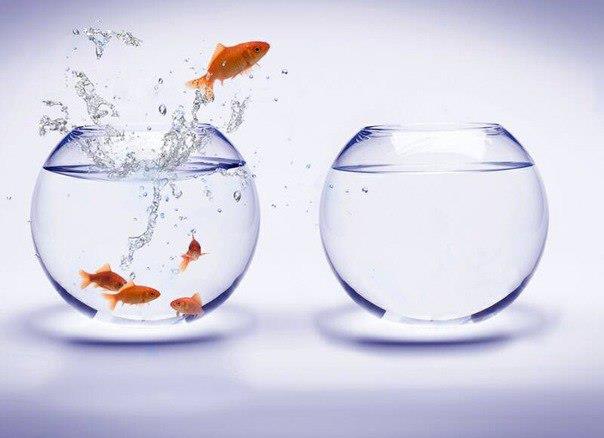 3 Adım
Kendini Dizayn Et
  Kariyerini Dizayn Et
  Şirketini Dizayn Et
Kariyerini Dizayn Et
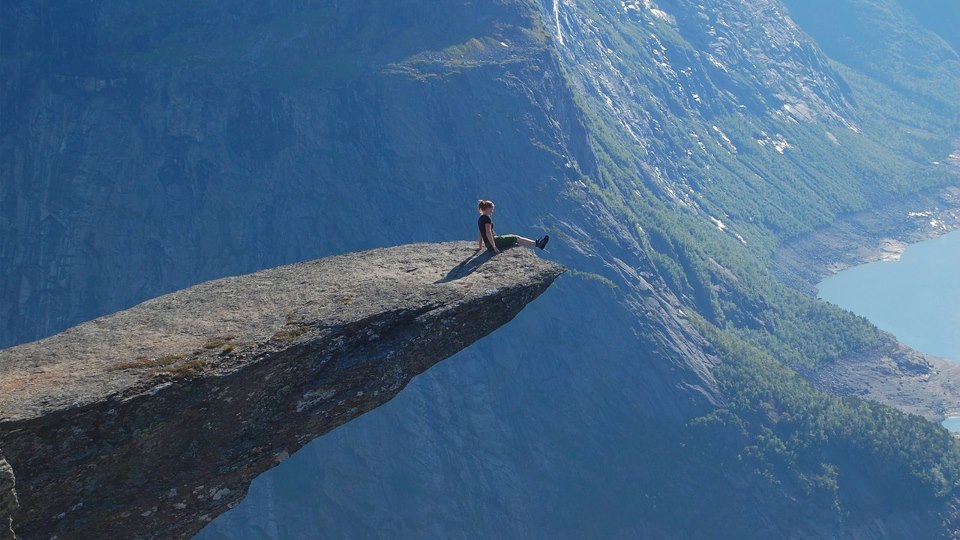 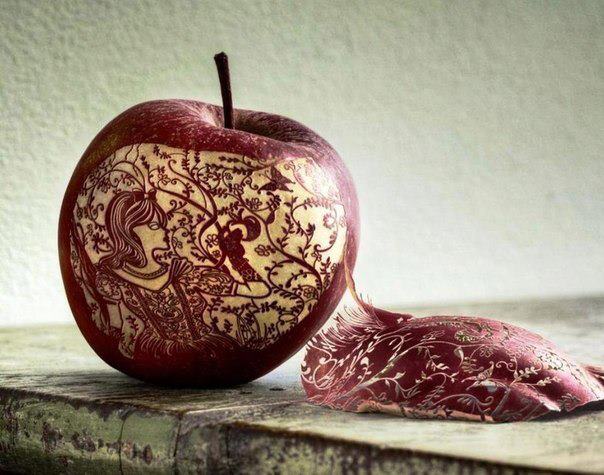 Kendini Dizayn Et
Şirketini Dizayn Et
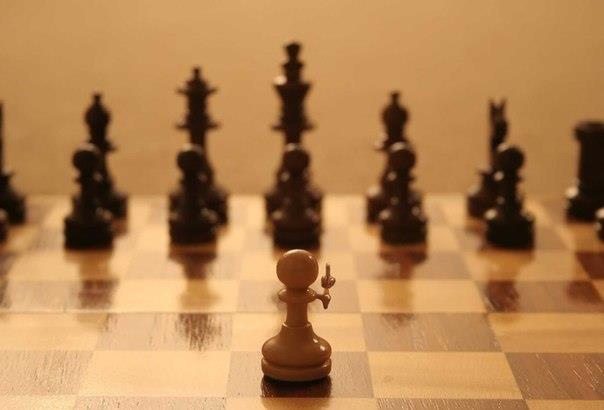 Kendini Tanı, Gücünü Gör
Herkes Farklıdır, Farklılıklarını Bil
Her an DAHA İYİYE
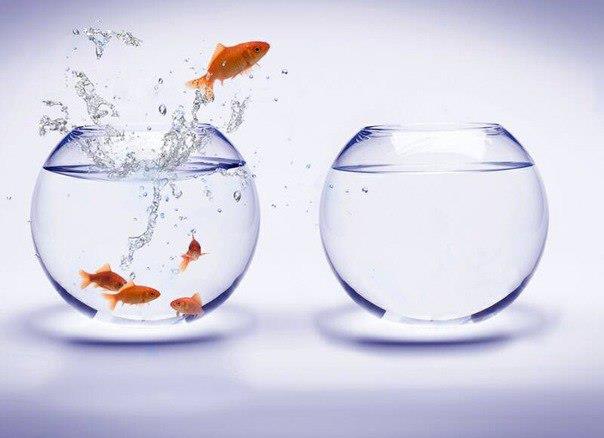 Farklılaşırken YABANCILAŞMA
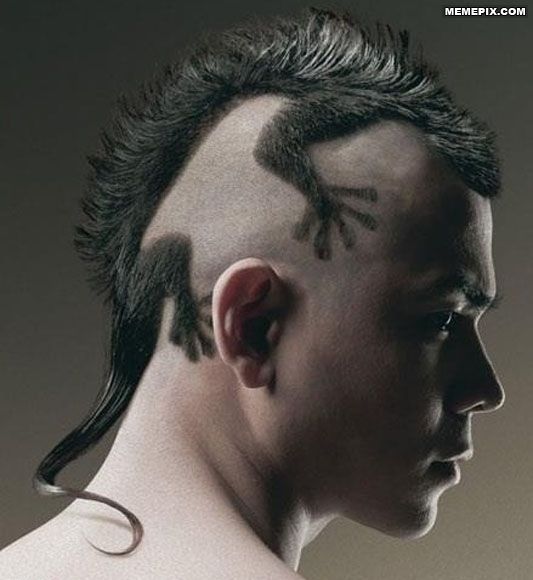 Değerli OL
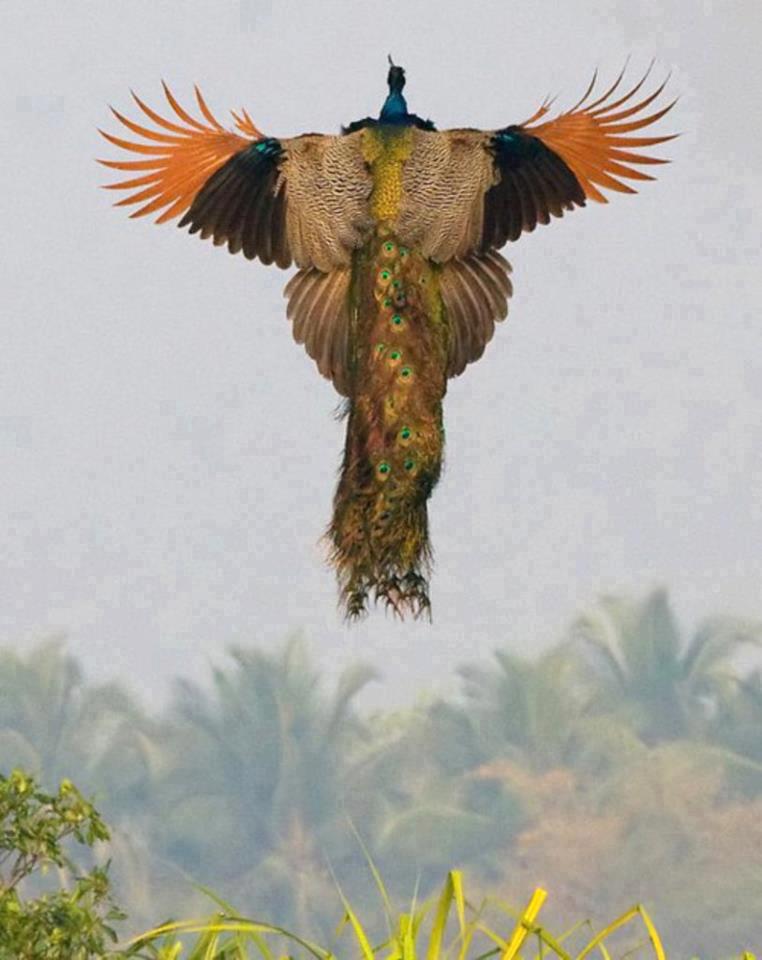 Sürüklenme, sürükle..
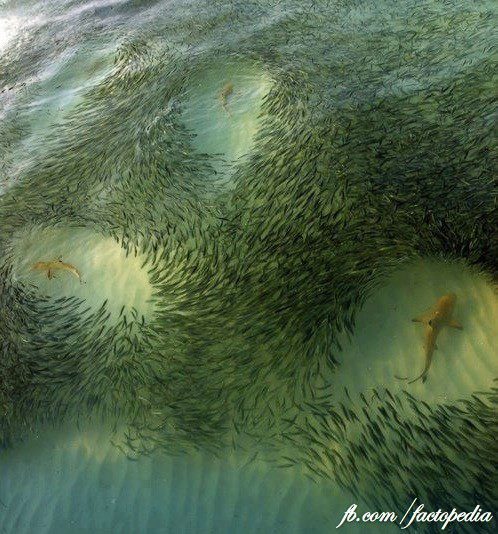 Başarı Hikayelerini unut, kendi efsanene odaklan
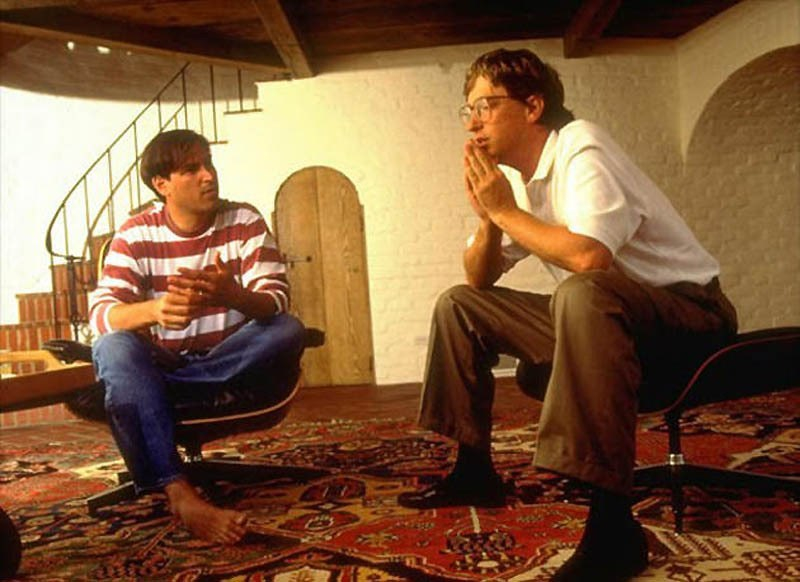 Kalbine inan Görünene değil
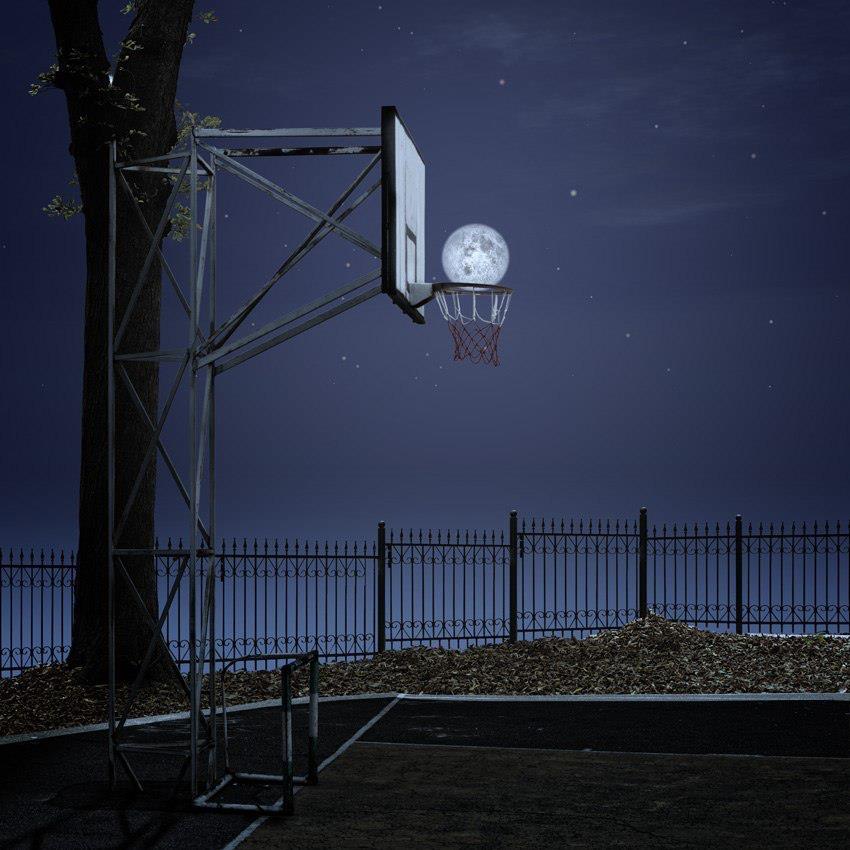 Hedeflerini Yüksek Tut
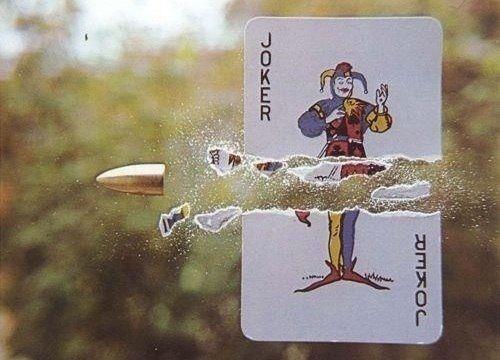 Fırsatları Bil, Tehditleri Gör
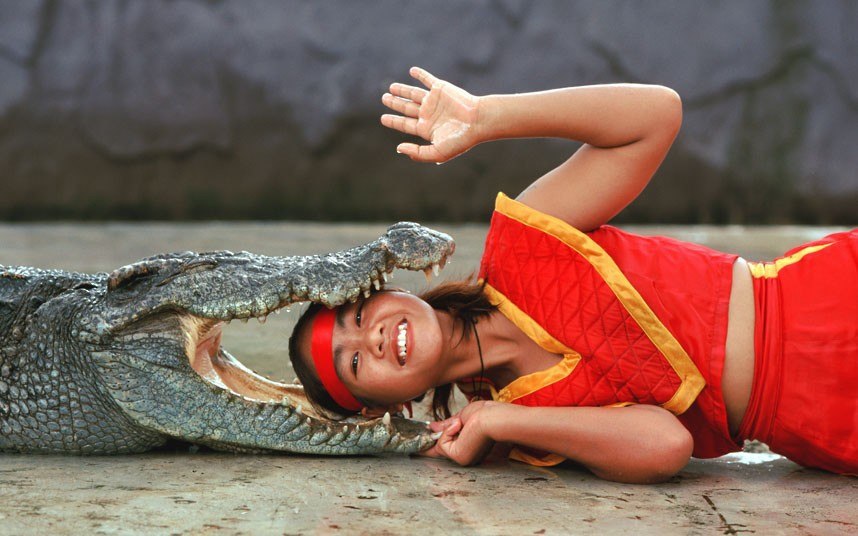 Sadece “koşturma”ideallerin için “koştur”
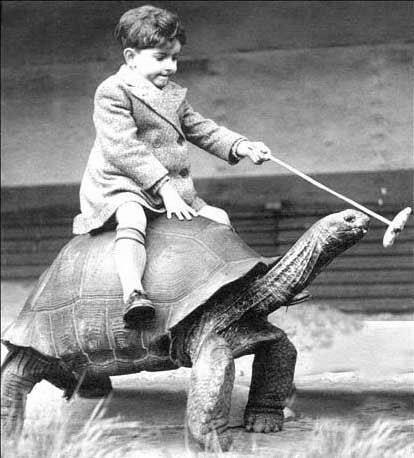 İnsanlara Güvenmek Çok MaliyetlidirAz insana, zor ama güçlü güven duy
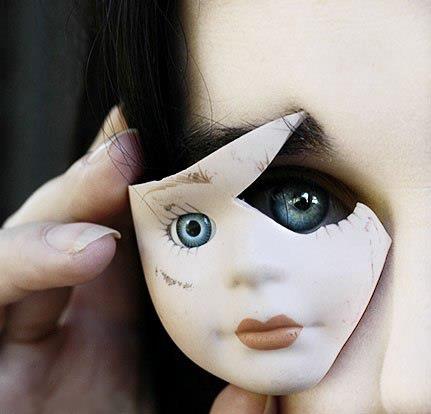 Yapılamayacak Yoktur, Yapılmamış Vardır
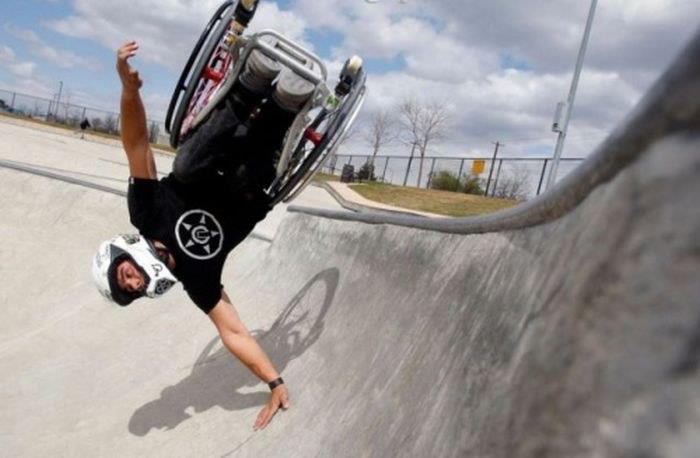 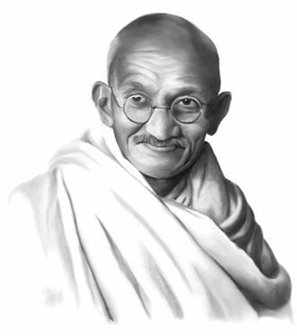 “Önce seni görmezden gelirler , sonra alay ederler , sonra seninle savaşırlar, sonra sen kazanırsın”
Kasma, Doğal Ol, Samimi Olİçinden geldiği gibi davran..(Ama içini eğittikten sonra)
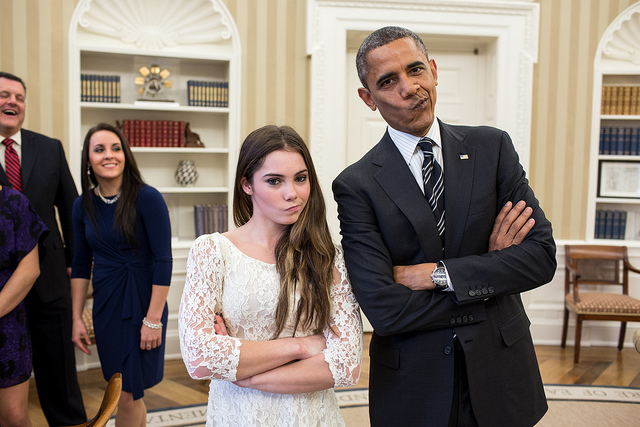 Herkes seni sevmek zorunda değil!
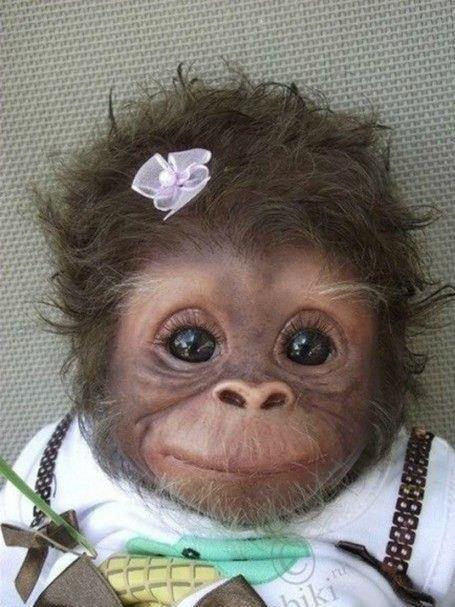 Para size BAŞARI sağlamaz, Başarı size PARA kazandırabilir.
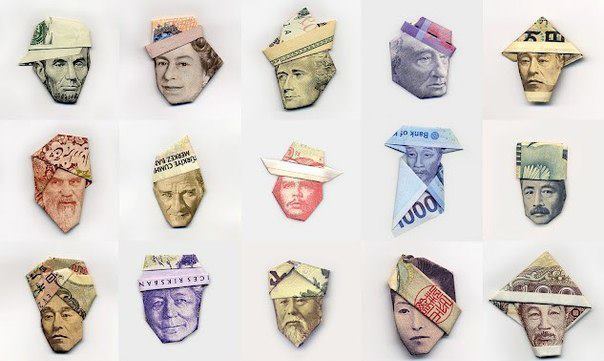 Yönetici zorla yaptırır, Lider yapma isteği uyandırır
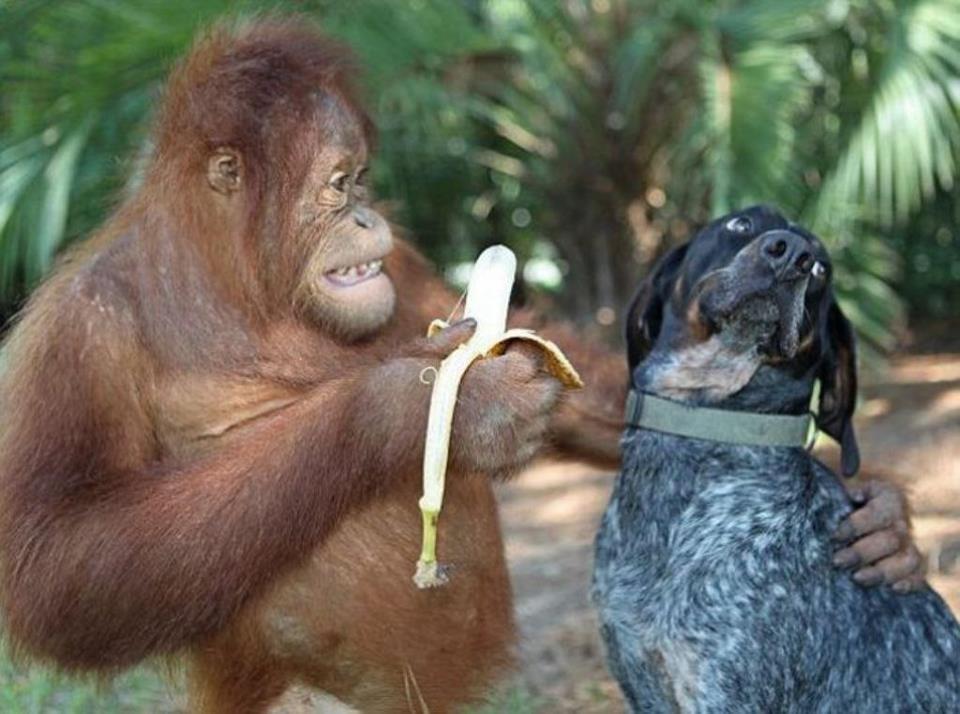 Neyi , neden istediğini BİLve Sürekli Güncelle
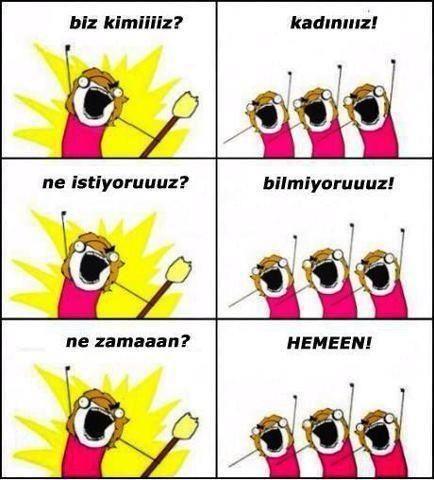 Hayalgücün bitersesen de bitersin...
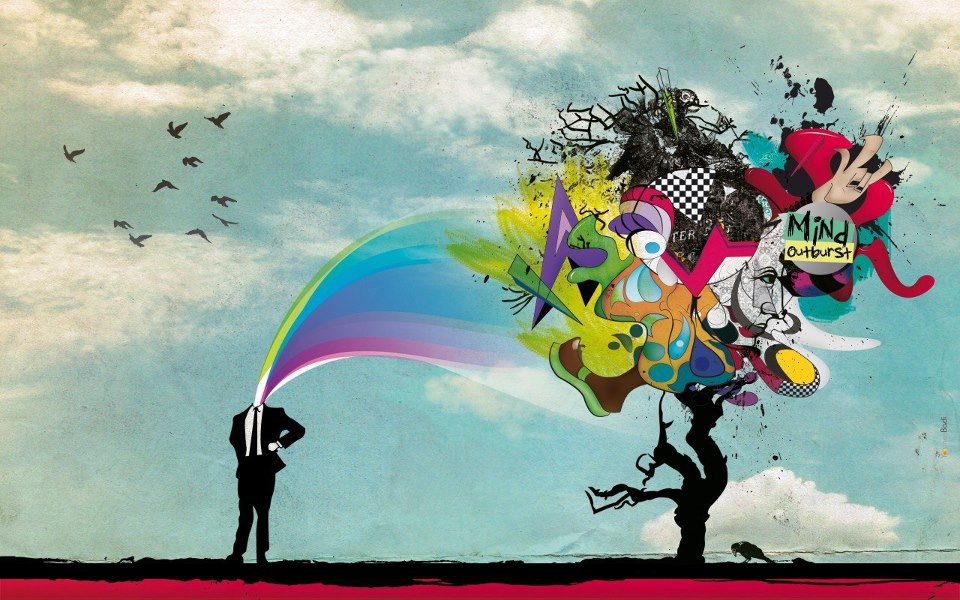 Hiçbir şey için geç değil...
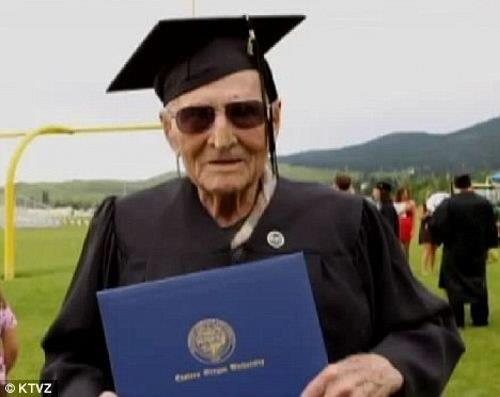 Mutluluğu başkalarına bağlama
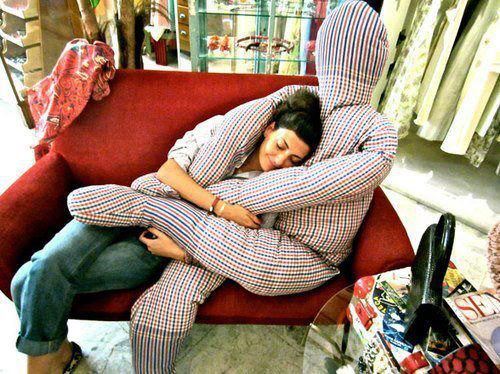 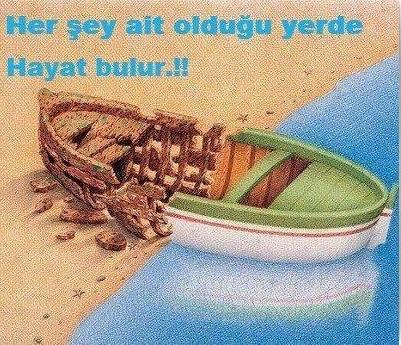 Dünü bil, Bugünü YönetGeleceği Hayal Et..
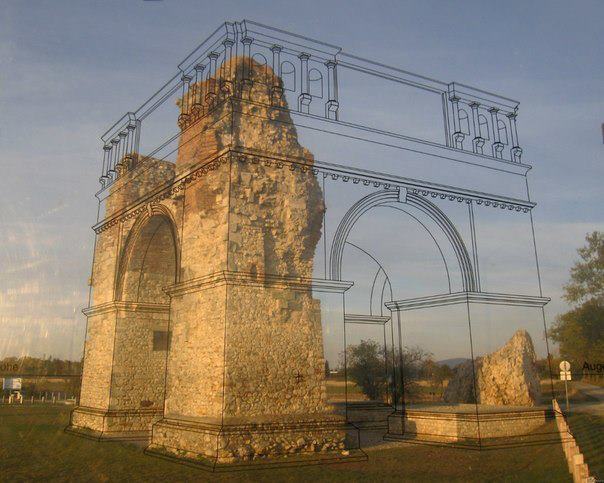 Koyun gibi takip etme amaSırf farklılaşmak için tersine gitme
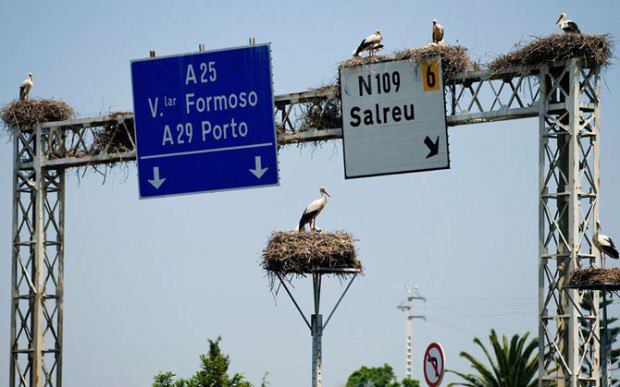 Hayatın kod adı DENGE’dir
Sıkılınca, bunalınca
Kendini motive et, güçlendir
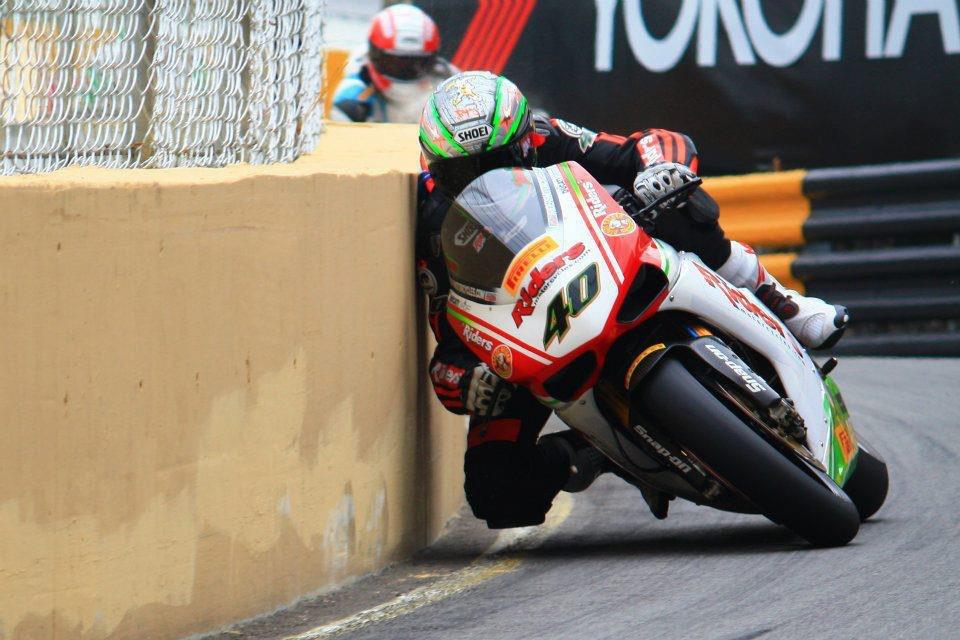 Meraklı ol, hep keşfet
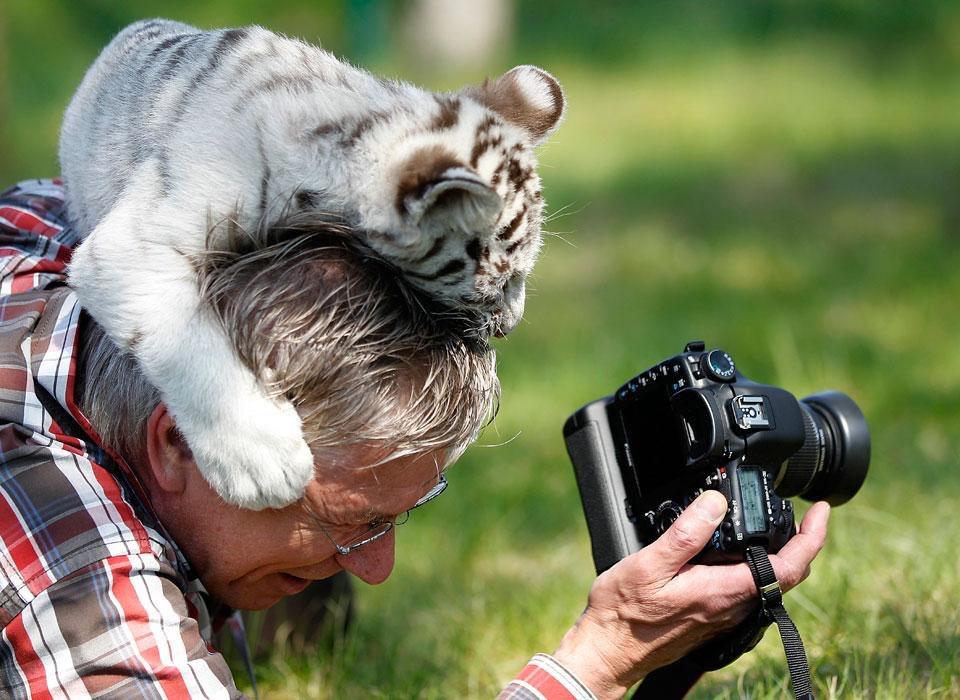 Okumayı hiç bırakma
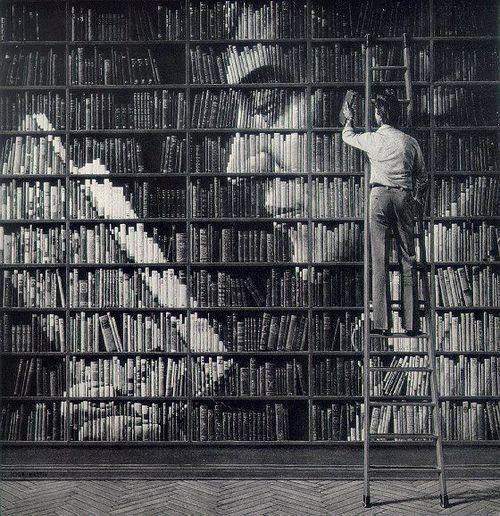 Her teklif değerlendirmeye değerdir..
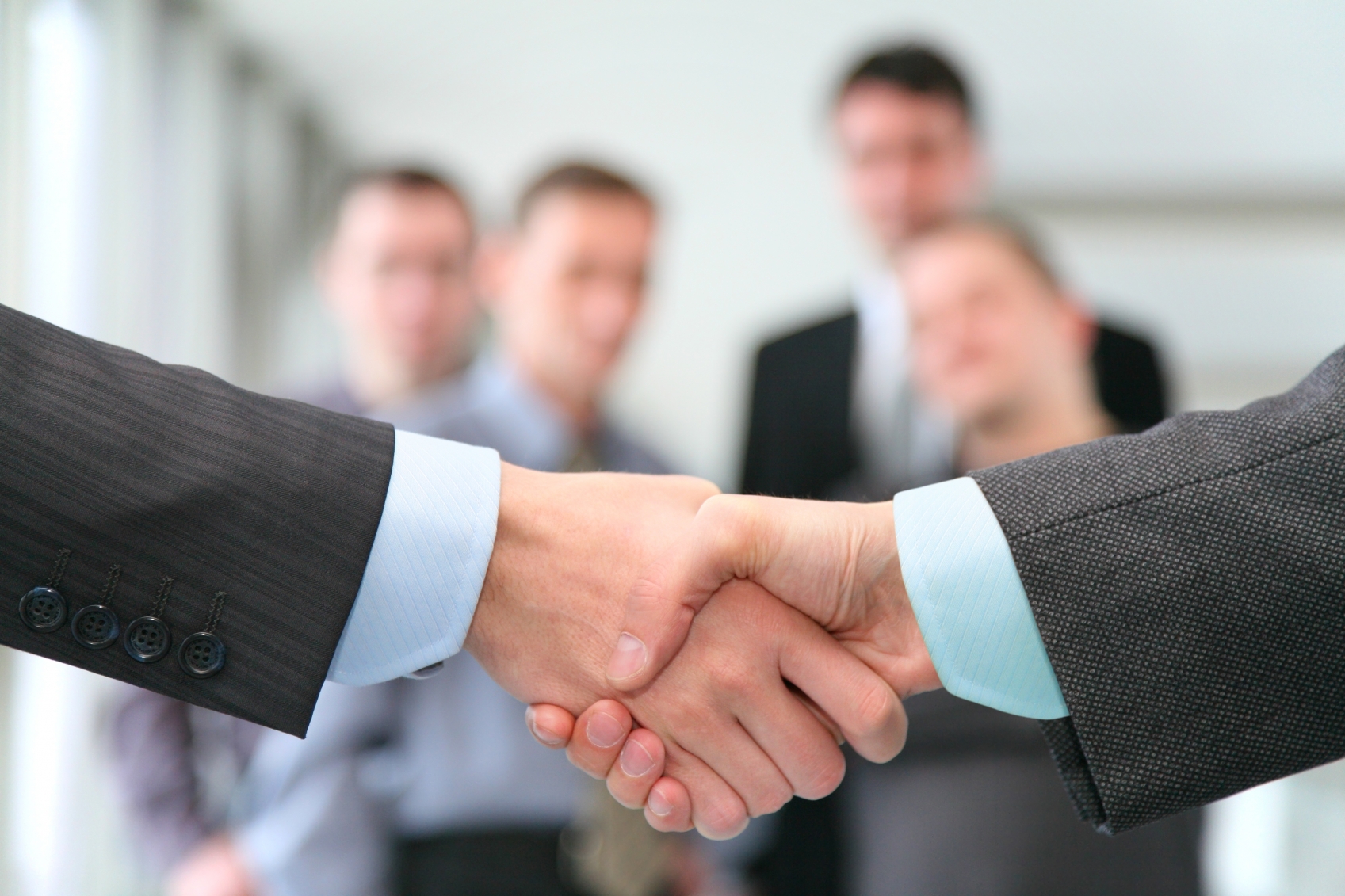 Kimin ne olacağını
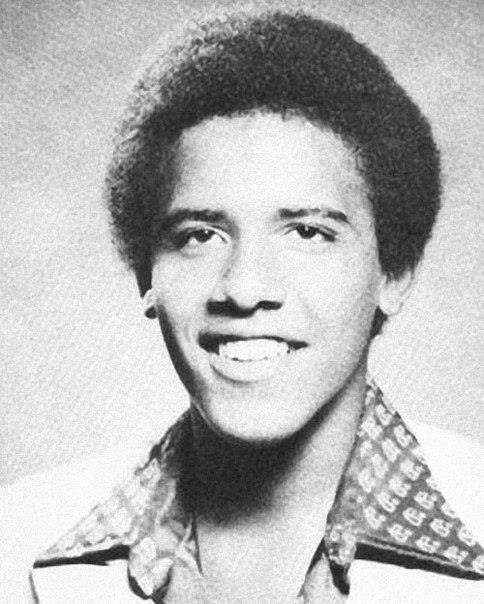 Bilemezsin :)
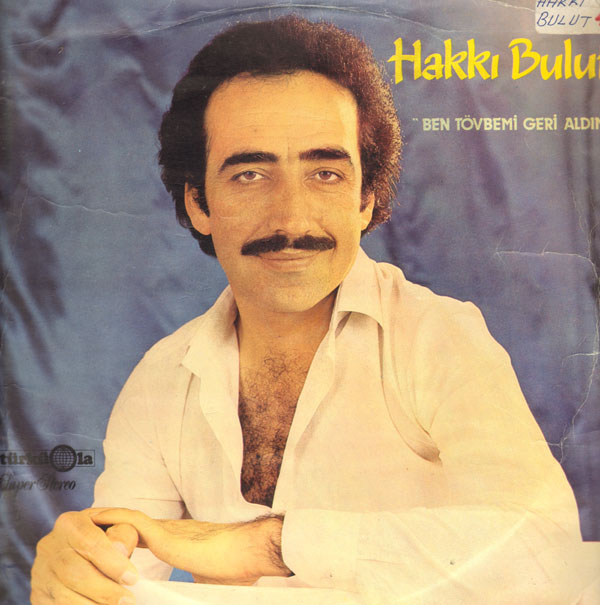 DENKLİK KURAMI
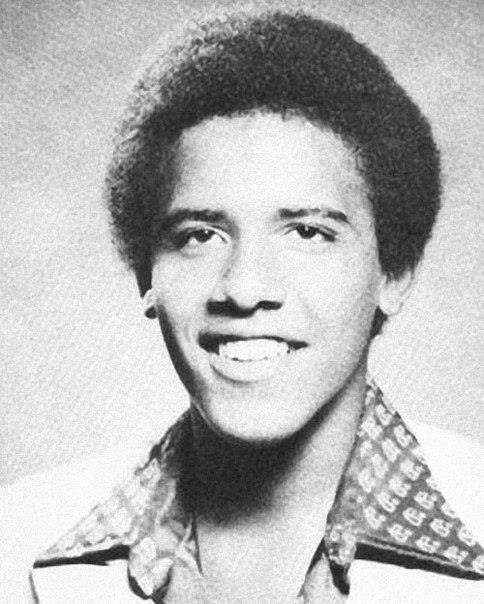 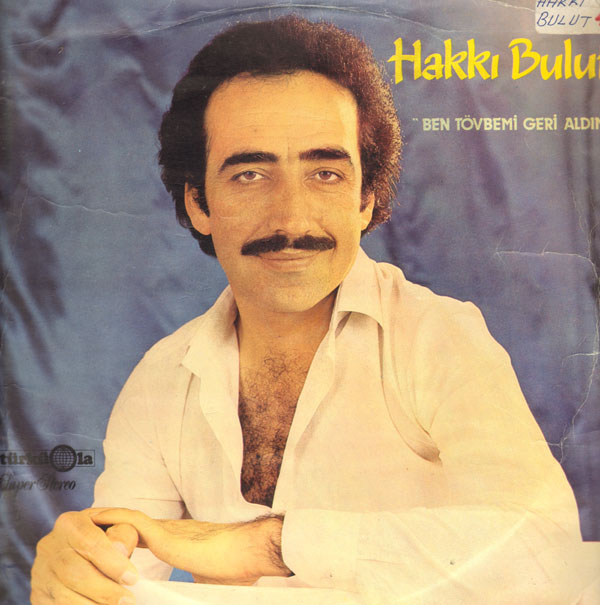 Duygularını Çok Önemse
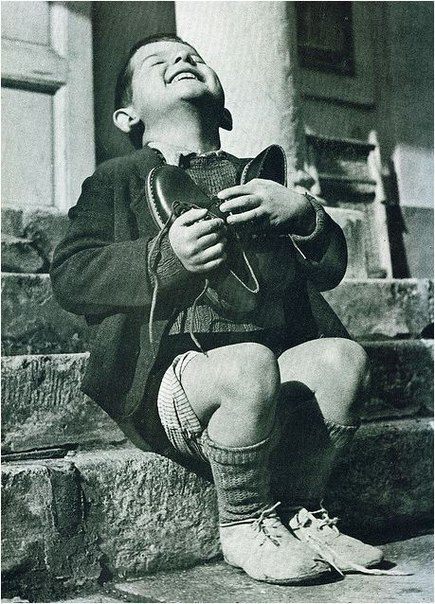 Onlar senin en güçlü yanın
Kimseyi Çok “büyümseme”
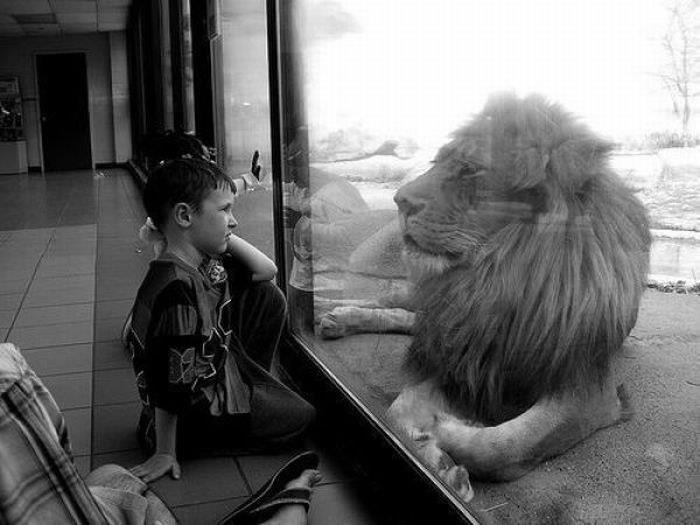 Rakamlarla aranı iyi tut, Matematik Akıllı İnsanın En iyi dostudur
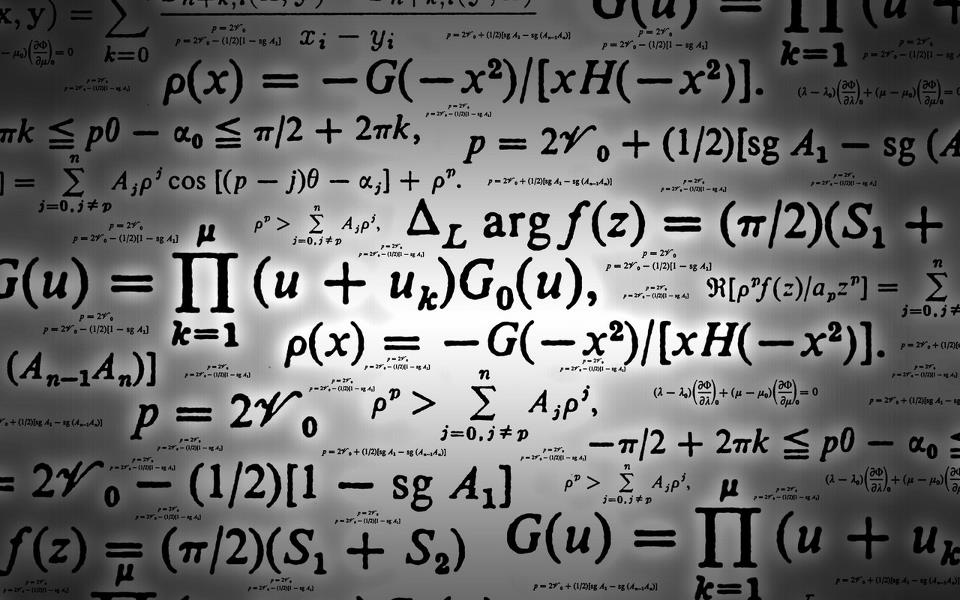 Kreatif OL!
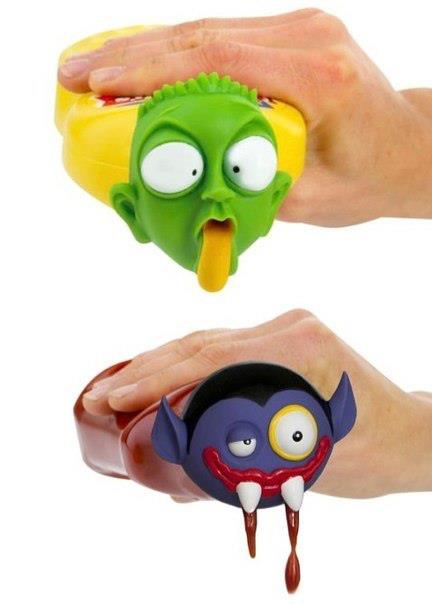 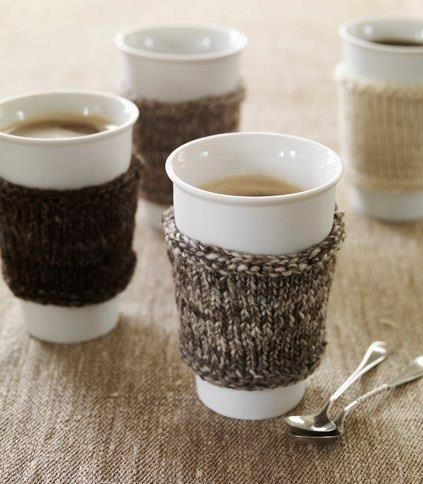 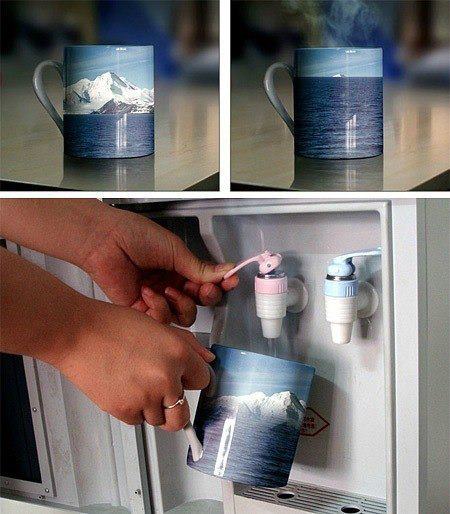 Tekdüze olma, kurallar bazen bozulmak içindir
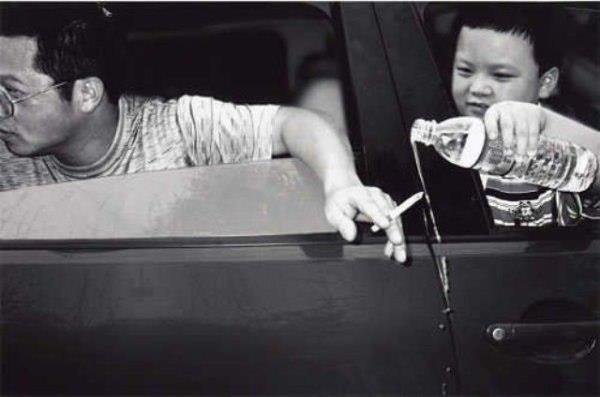 İyi insan olmayan “iyi iş insanı” olamaz
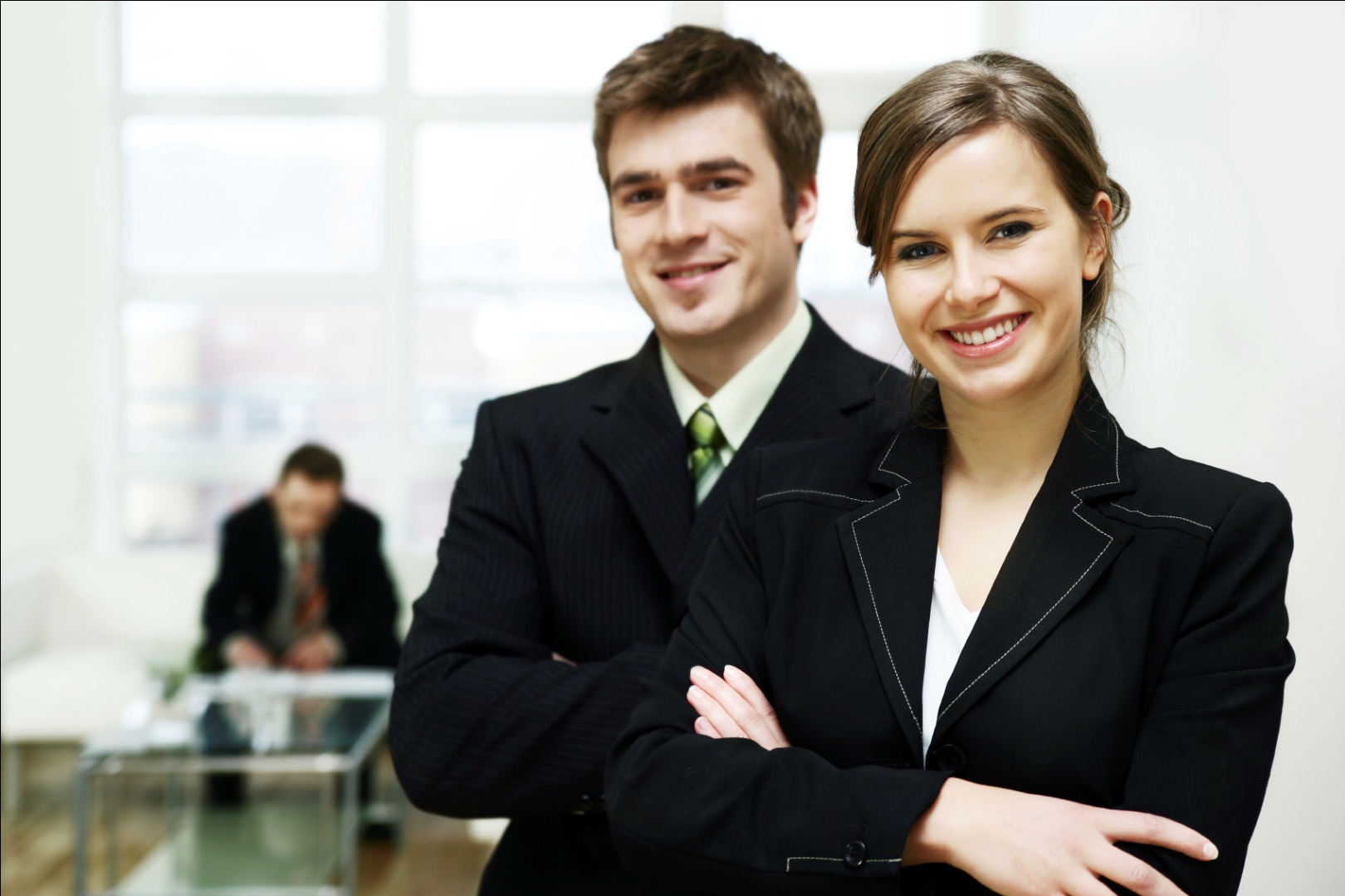 İnsan küçük kainattır
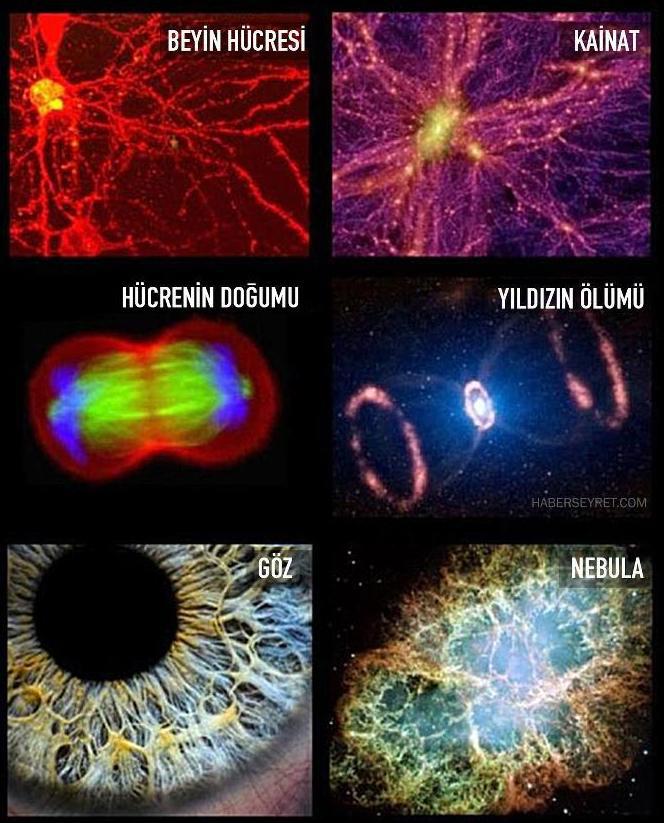 Dünyanın sonsuz olmadığını unutma
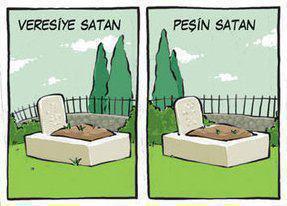 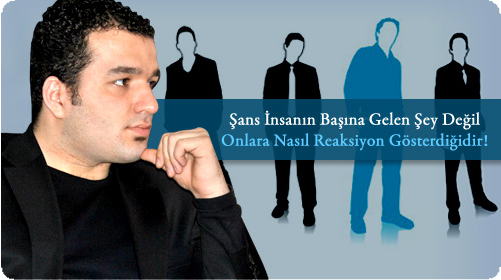 Teşekkürler
omer@omerekinci.com
http://www.omerekinci.com
twitter.com/omerekinci
facebook.com/omerekincicom
http://omer.kimdir.com
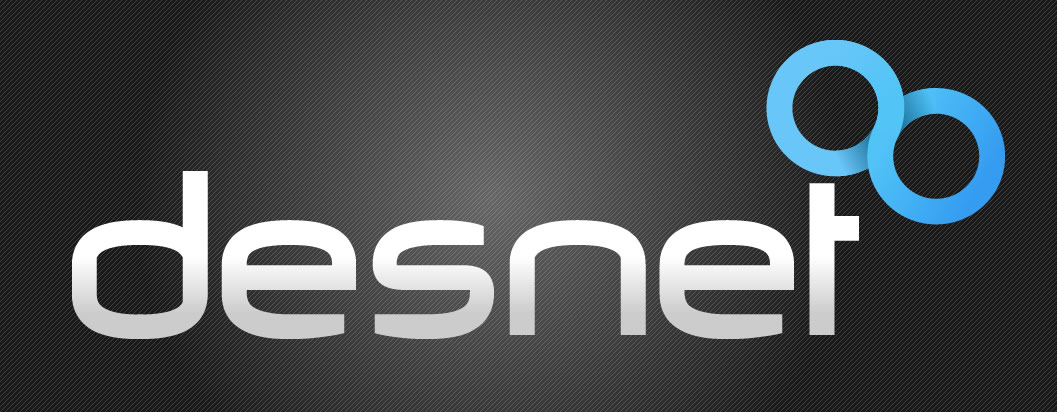 Omerekinci.com